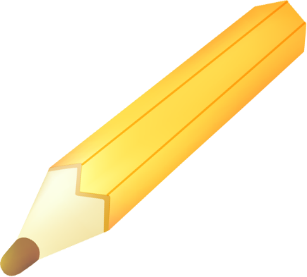 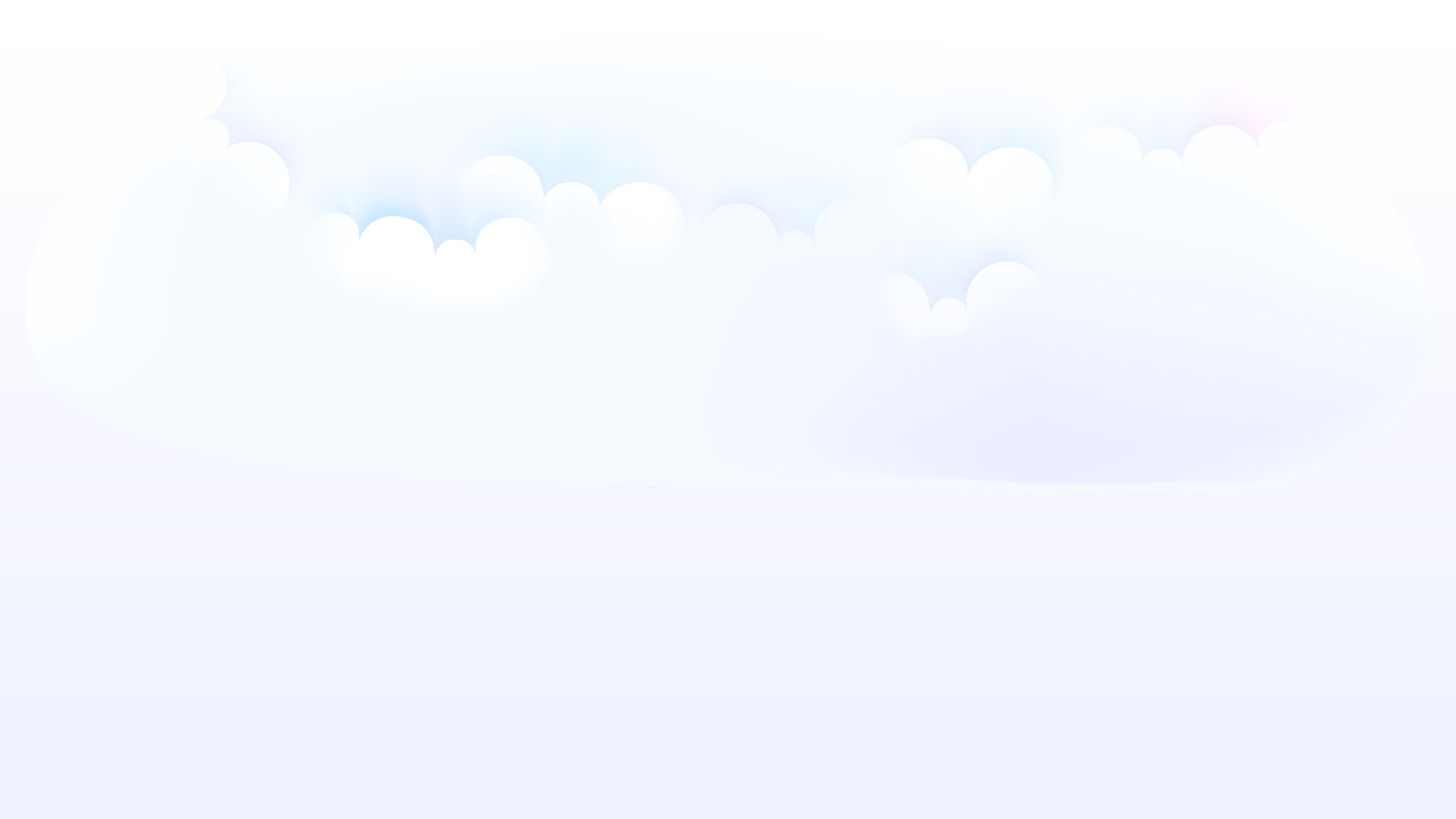 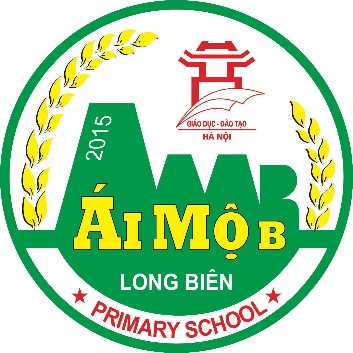 UBND QUẬN LONG BIÊN
TRƯỜNG TIỂU HỌC ÁI MỘ B
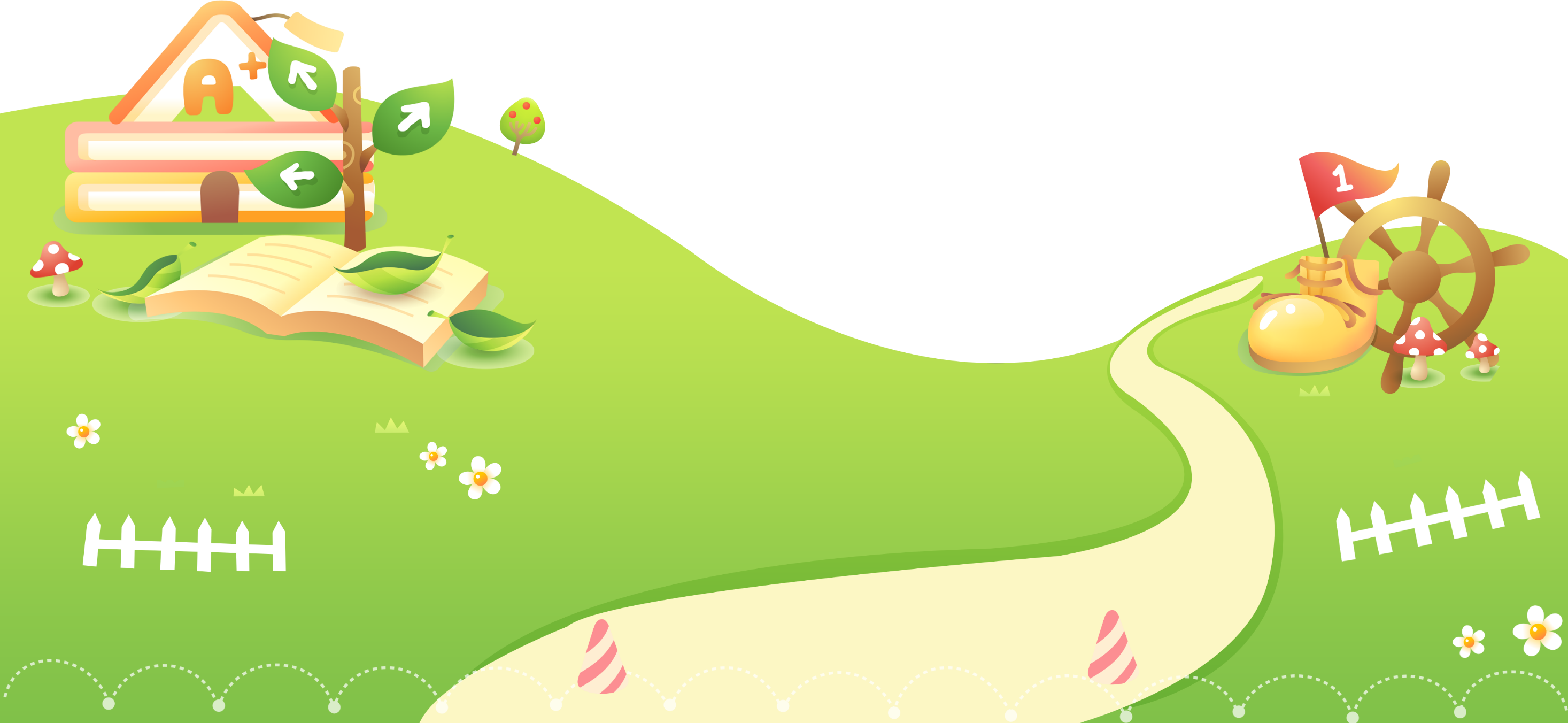 Toán 5

LUYỆN TẬP CHUNG
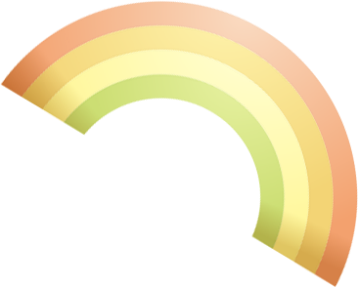 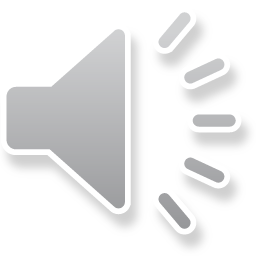 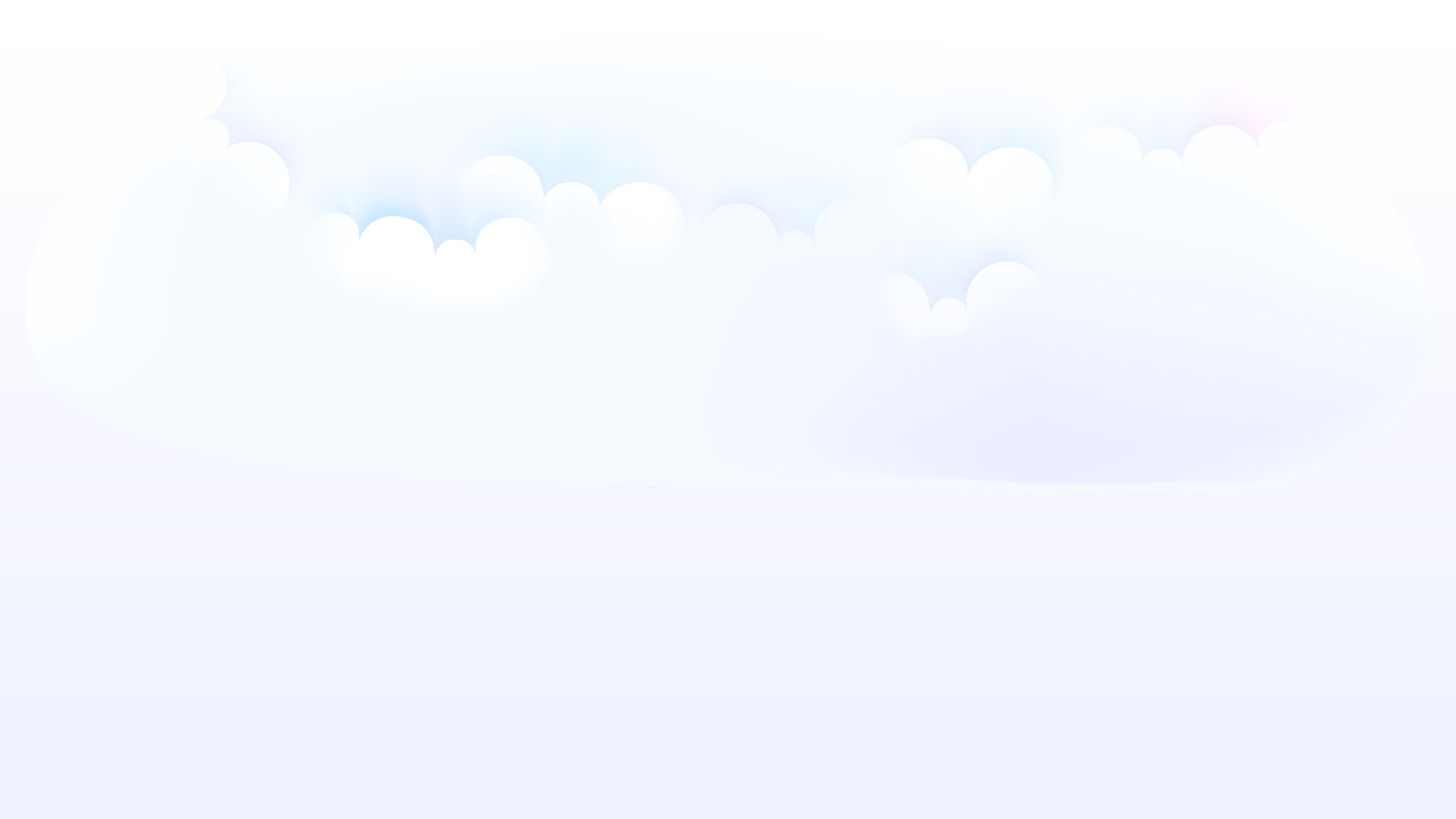 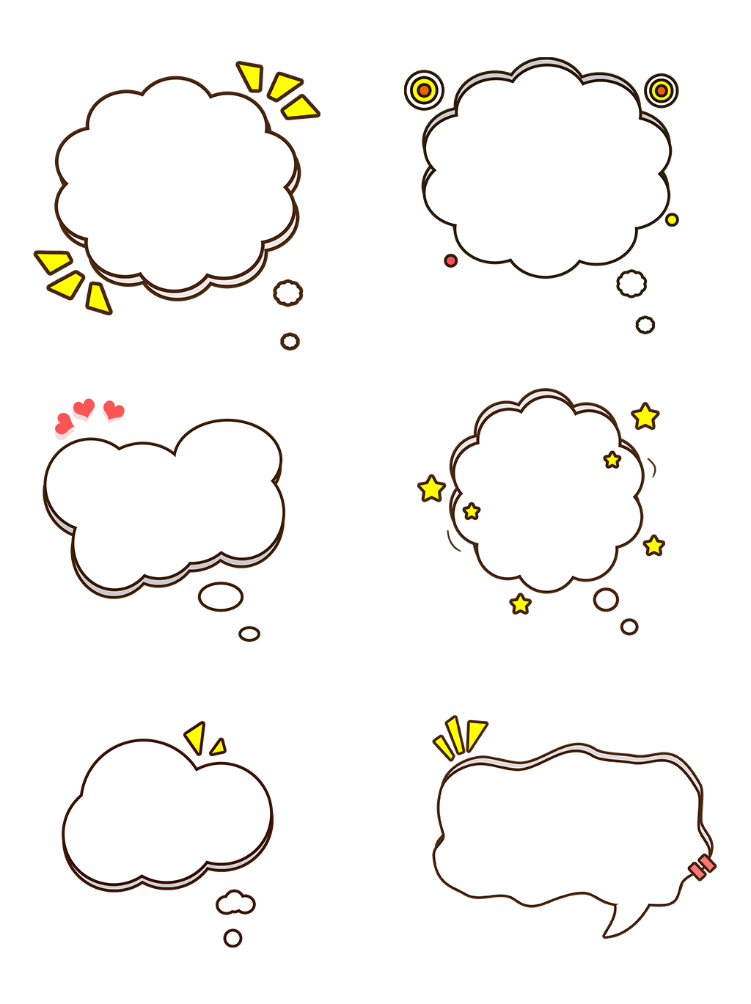 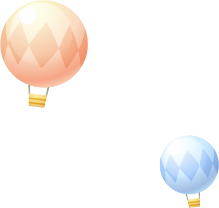 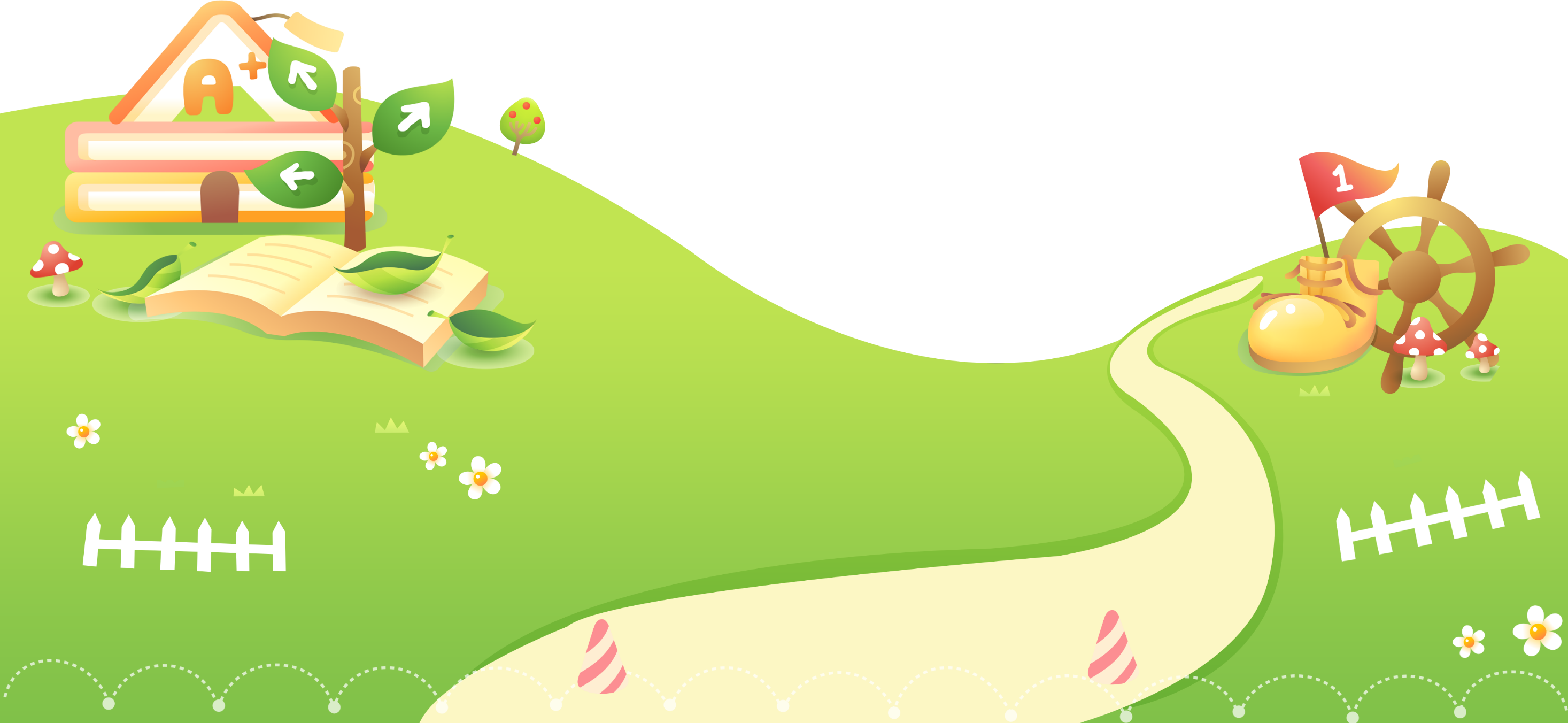 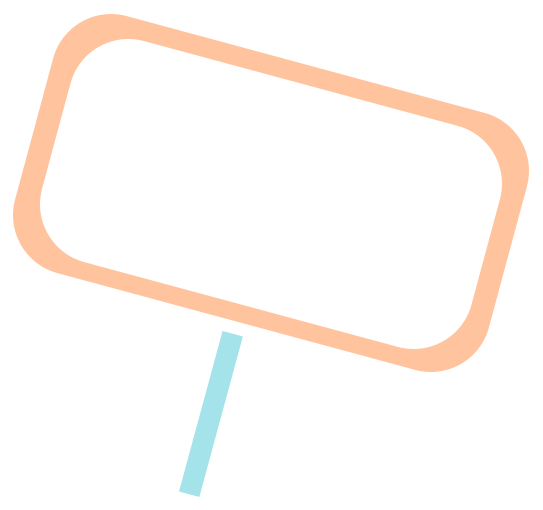 Mật mã của MiLu
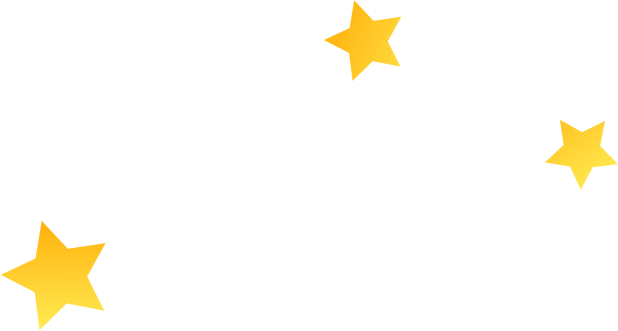 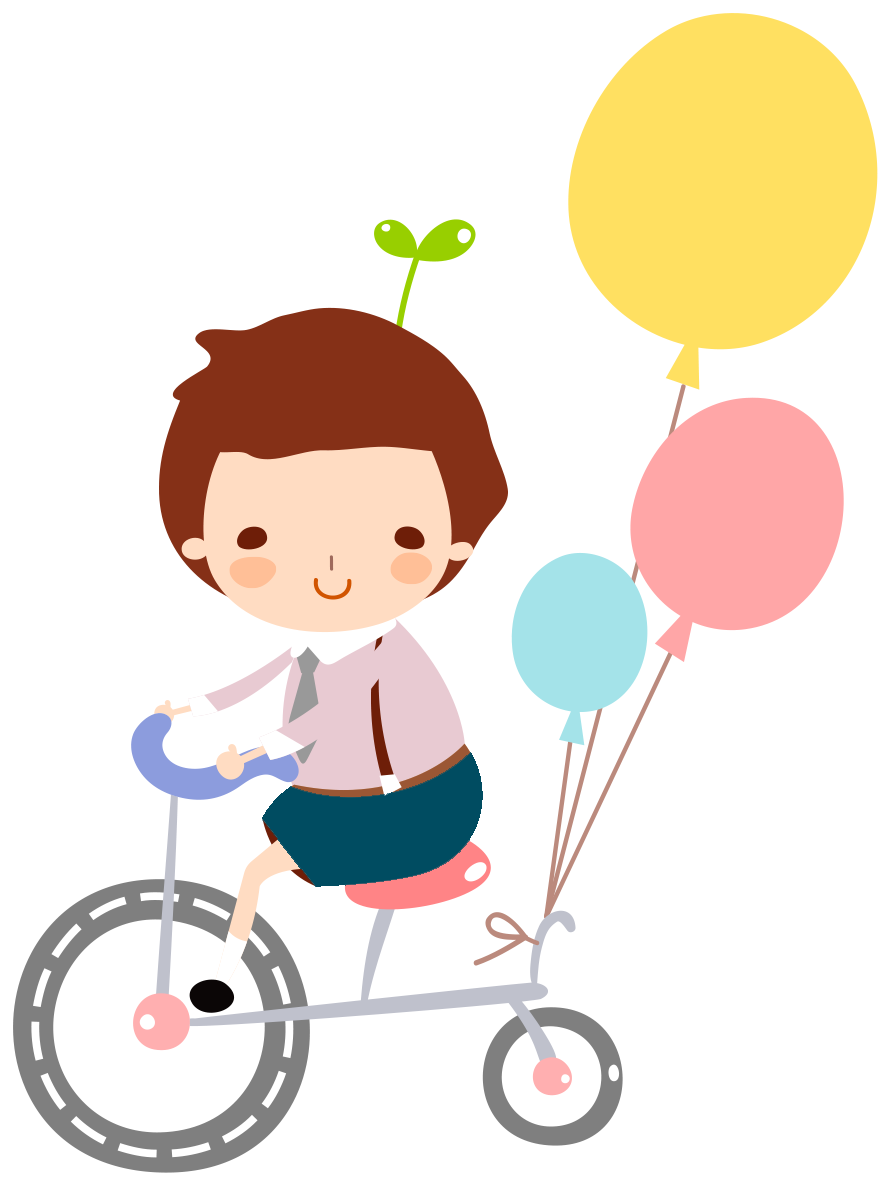 Milu
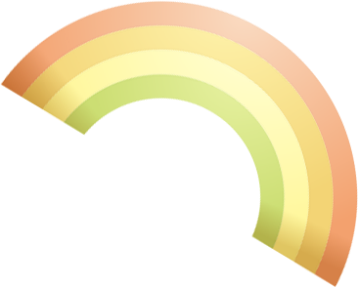 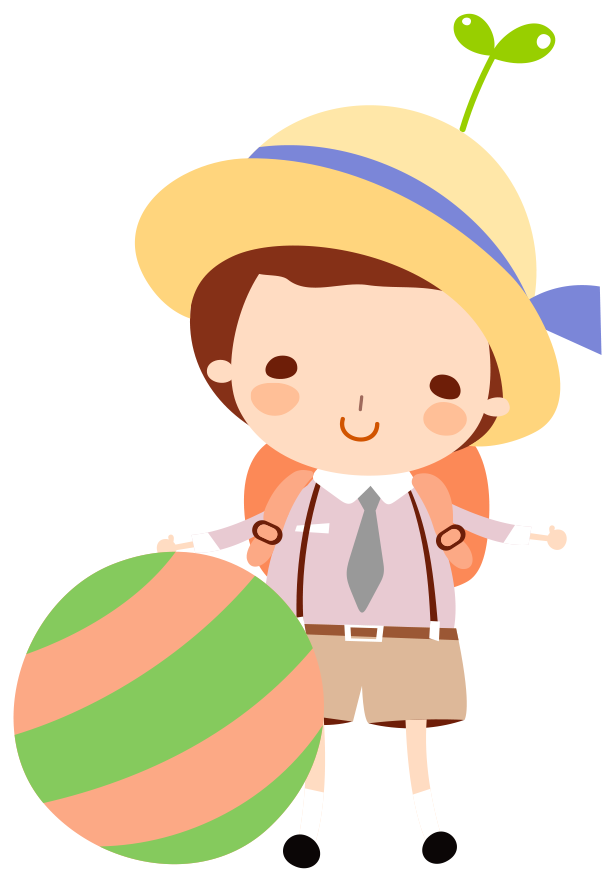 Bạn Tí có một chú chó rất thông minh tên là MiLu. MiLu đang đi chơi trong công viên thì bị lạc.
Nhưng chú chó đã để lại mật mã qua mỗi lần đi, chúng mình cùng Tí đi tìm MiLu về nhé.
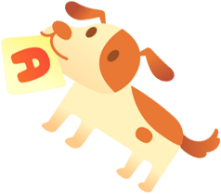 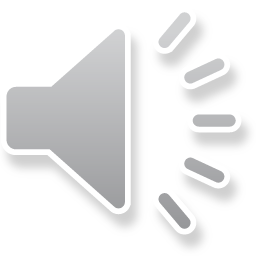 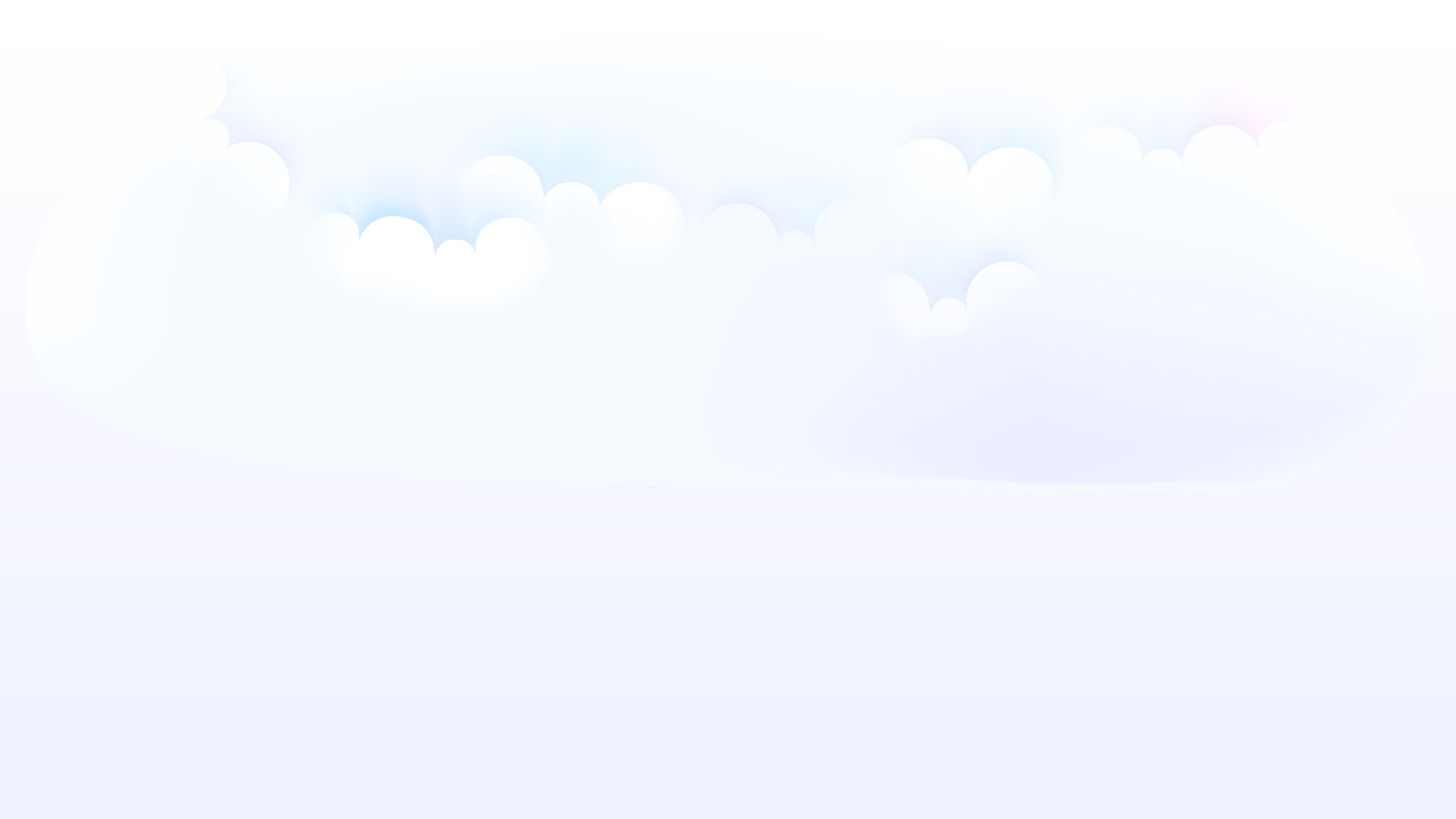 Bài 1. Chuyển các phân số sau thành phân số thập phân:
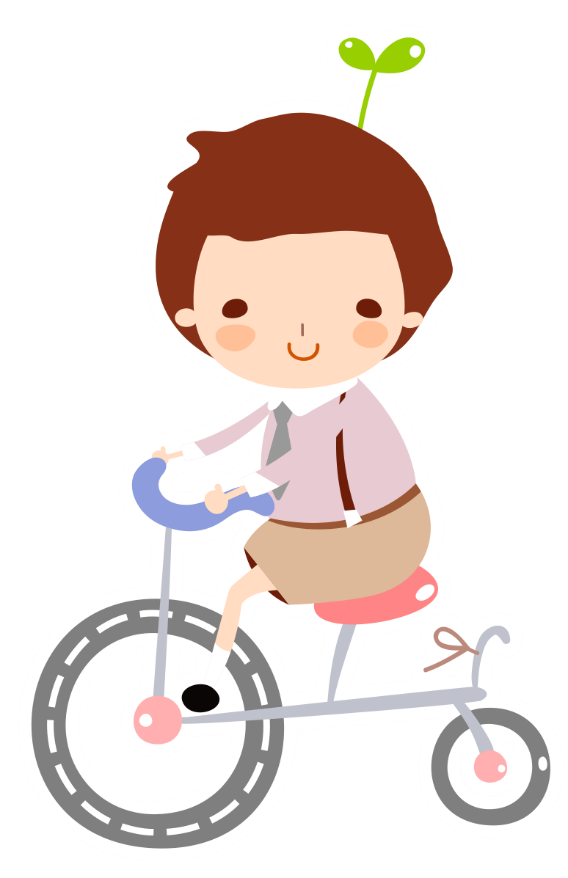 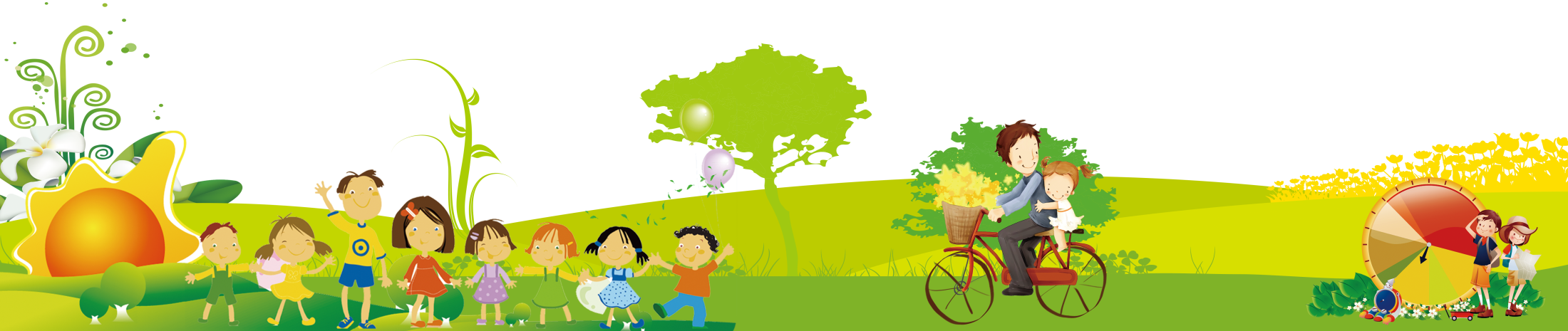 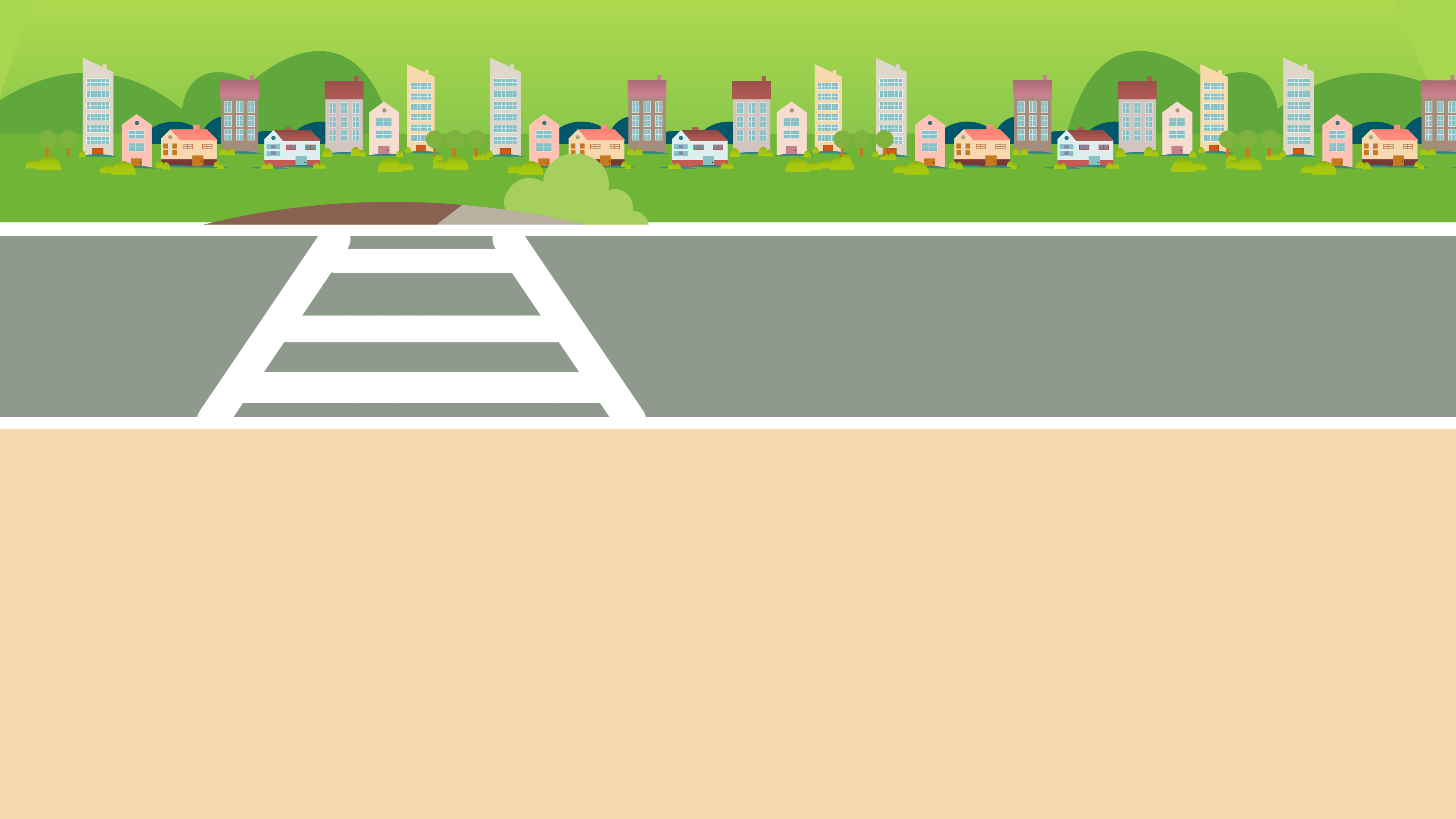 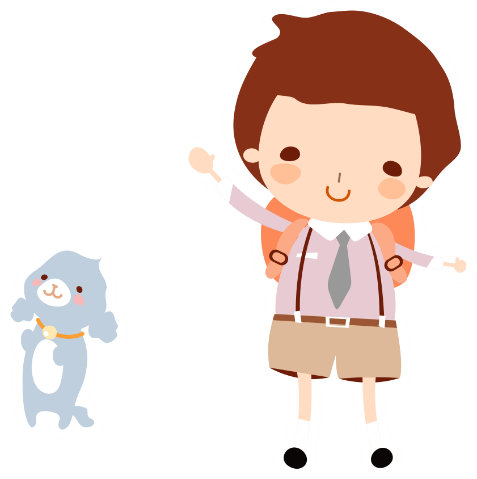 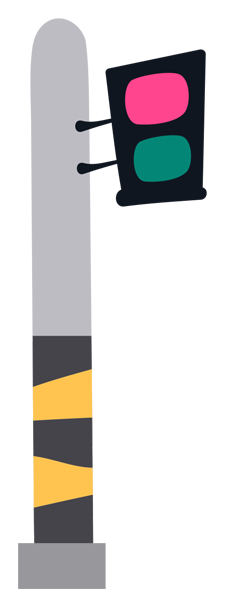 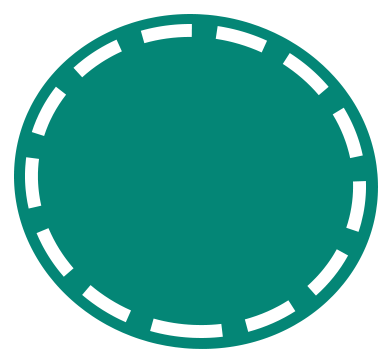 Mã01
Chuyển các hỗn số sau thành phân số
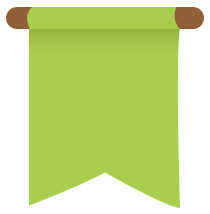 1
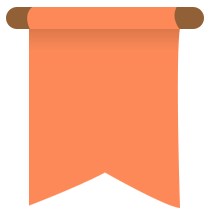 2
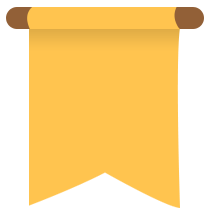 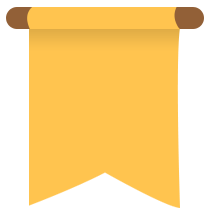 3
4
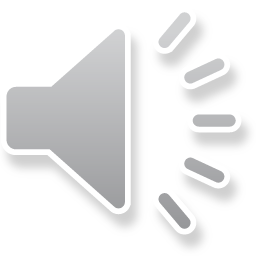 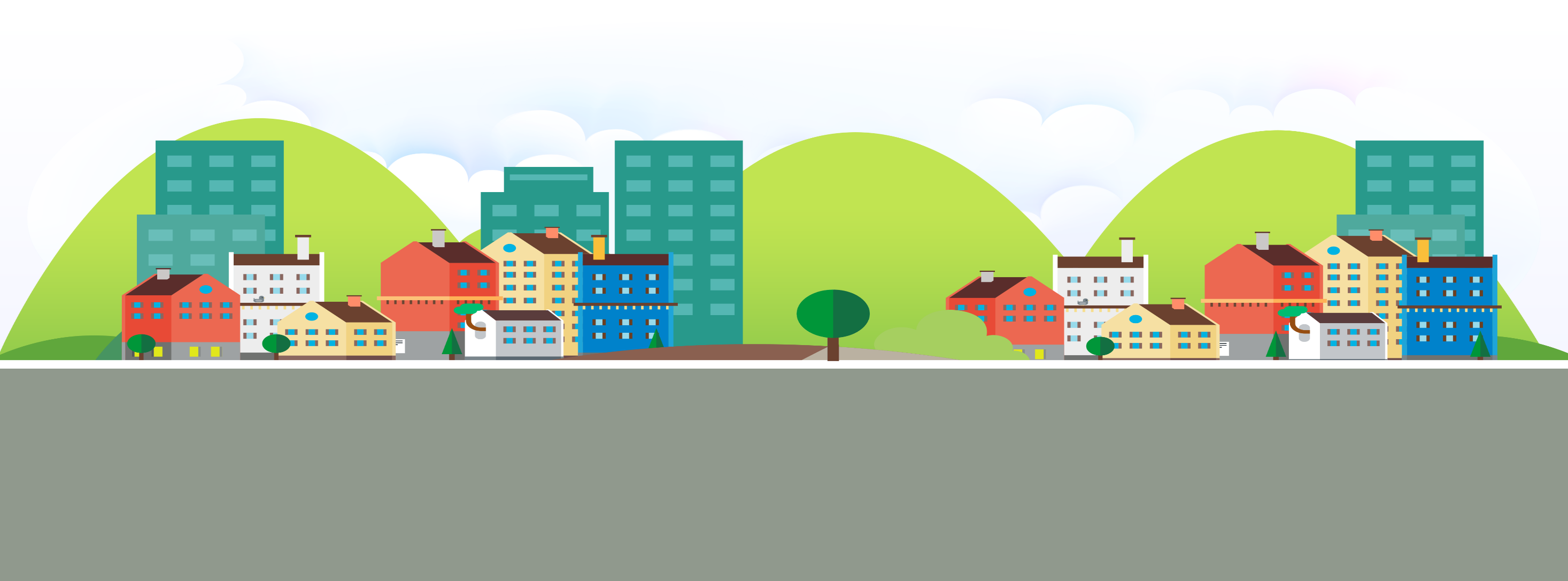 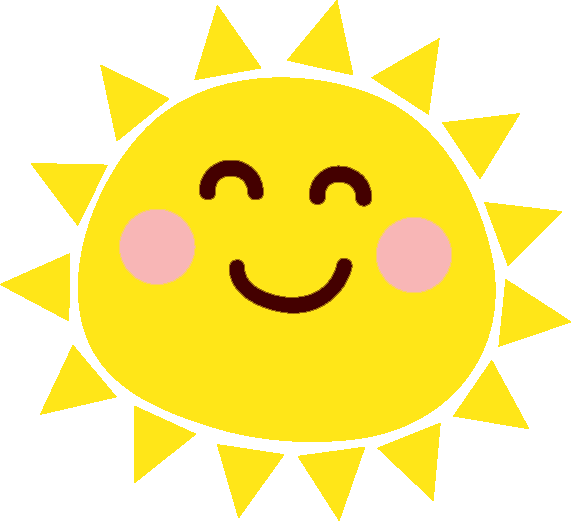 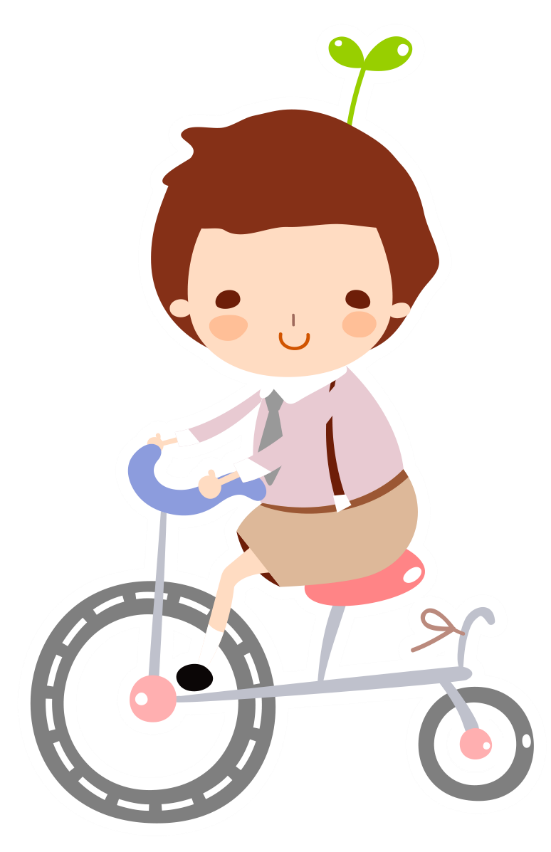 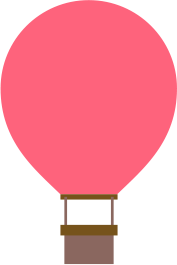 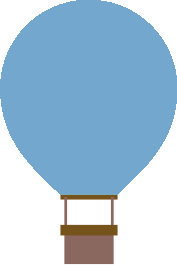 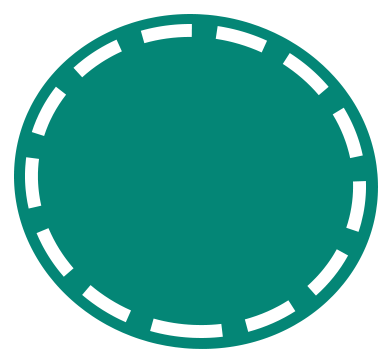 Mã02
Viết phân số thích hợp vào chỗ chấm
c) 1 phút  =       giờ
    6 phút  =        giờ
    12 phút =       giờ
1dm =       m
    3dm =       m
    9dm =       m
b) 1g  =           kg
     8g  =           kg
    25g =           kg
Hướng dẫn:
a) 1dm = ….m          b)1g   = ….kg         c)1 phút   = …giờ
    3dm = ….m              8g   = ….kg            6 phút   = …giờ
    9dm = ….m              25g = ….kg            12 phút = …giờ
1
10dm =       m
1dm   =       m
3dm   =       m
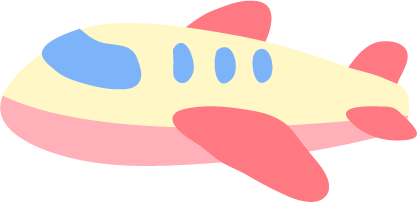 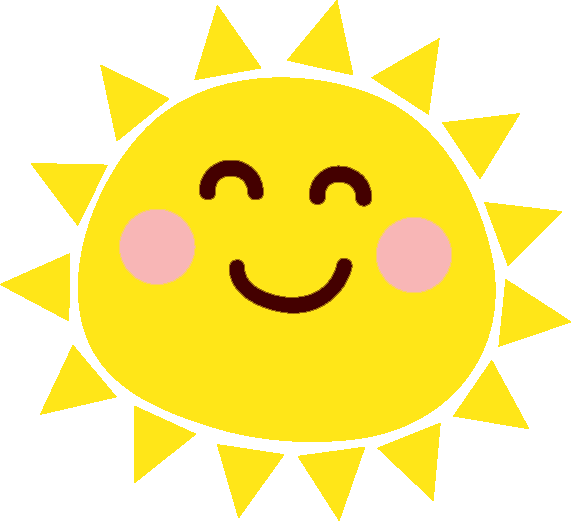 Mẫu: 5m 7dm
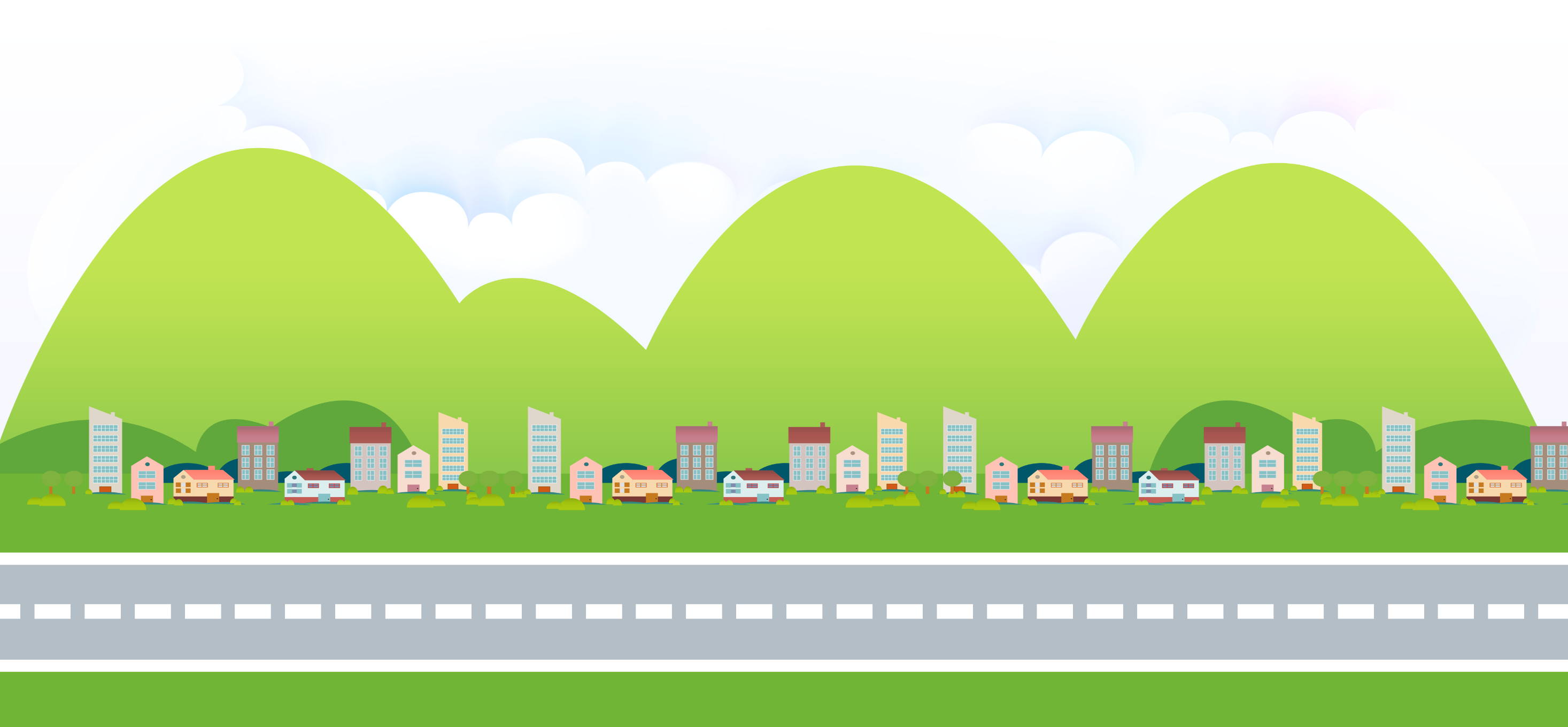 2m 3dm
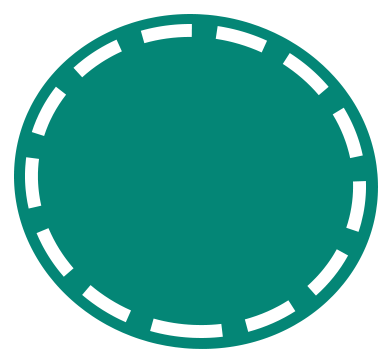 Mã03
4m 37cm
1m 53cm
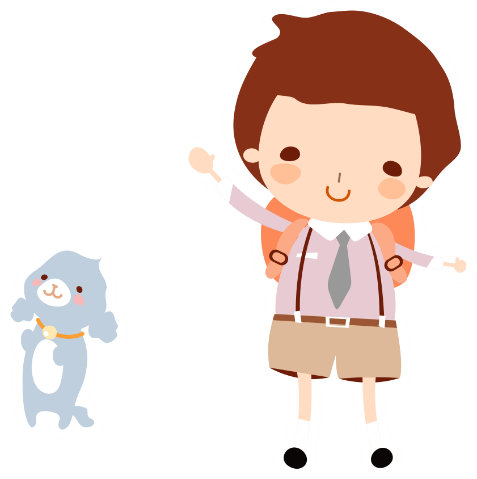 Viết các số đo độ dài (theo mẫu):
5m 7dm; 2m 3dm; 4m 37cm; 1m 53cm
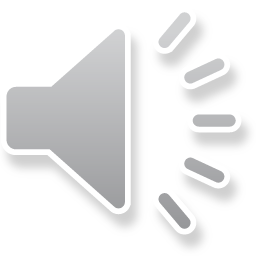 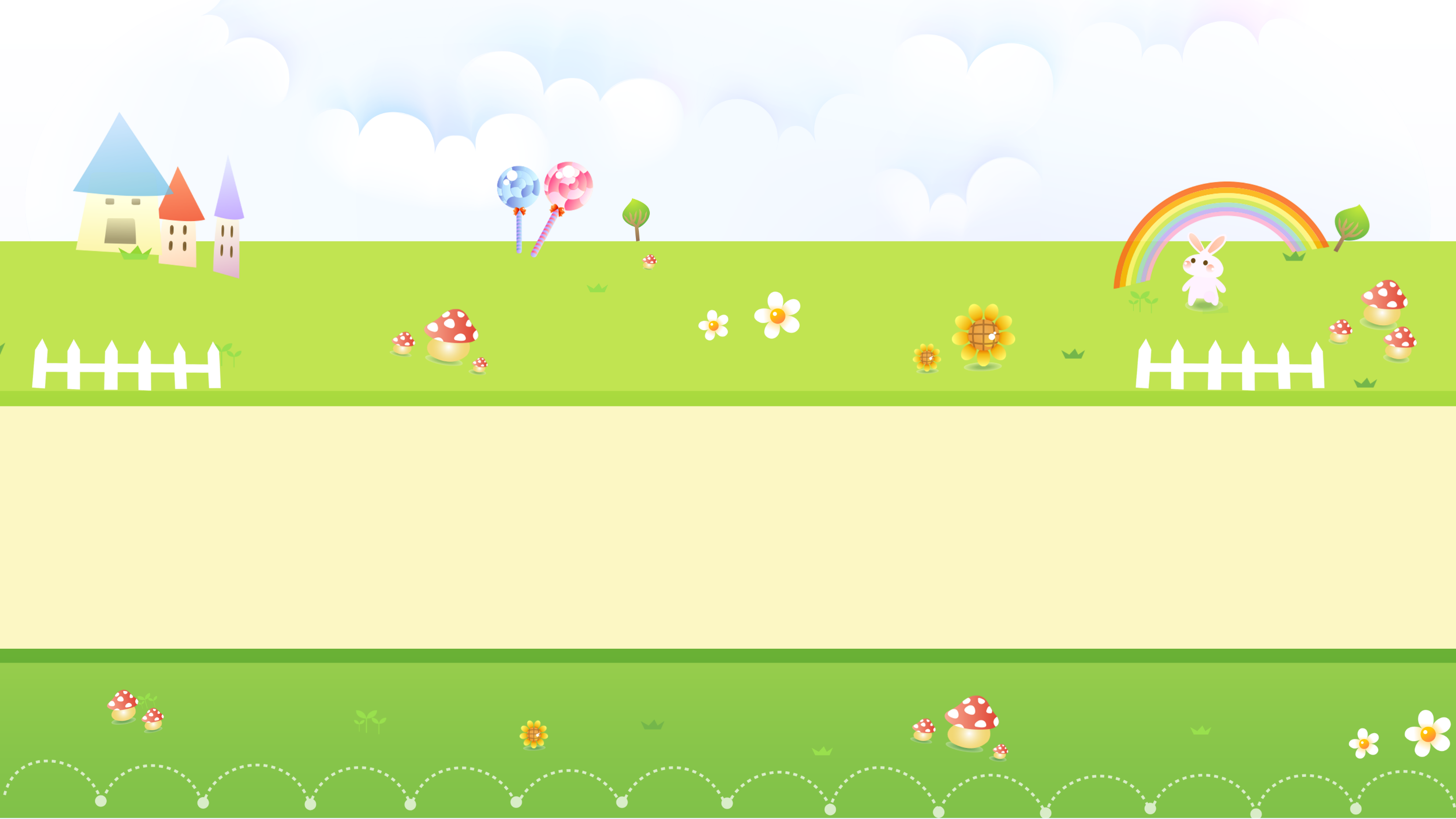 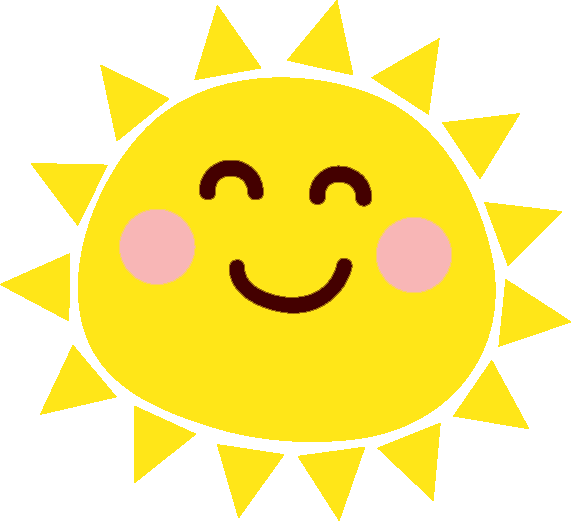 5. Đo chiều dài của một sợi dây được 3m và 27cm. Hãy viết số đo độ dài của sợi dây dưới dạng số đo có đơn vị là: xăng-ti-mét; đề-xi-mét; mét.
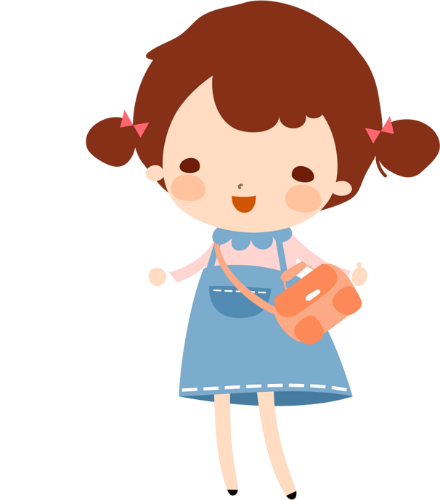 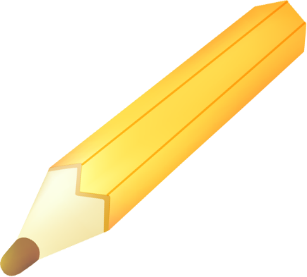 Bài học kết thúc
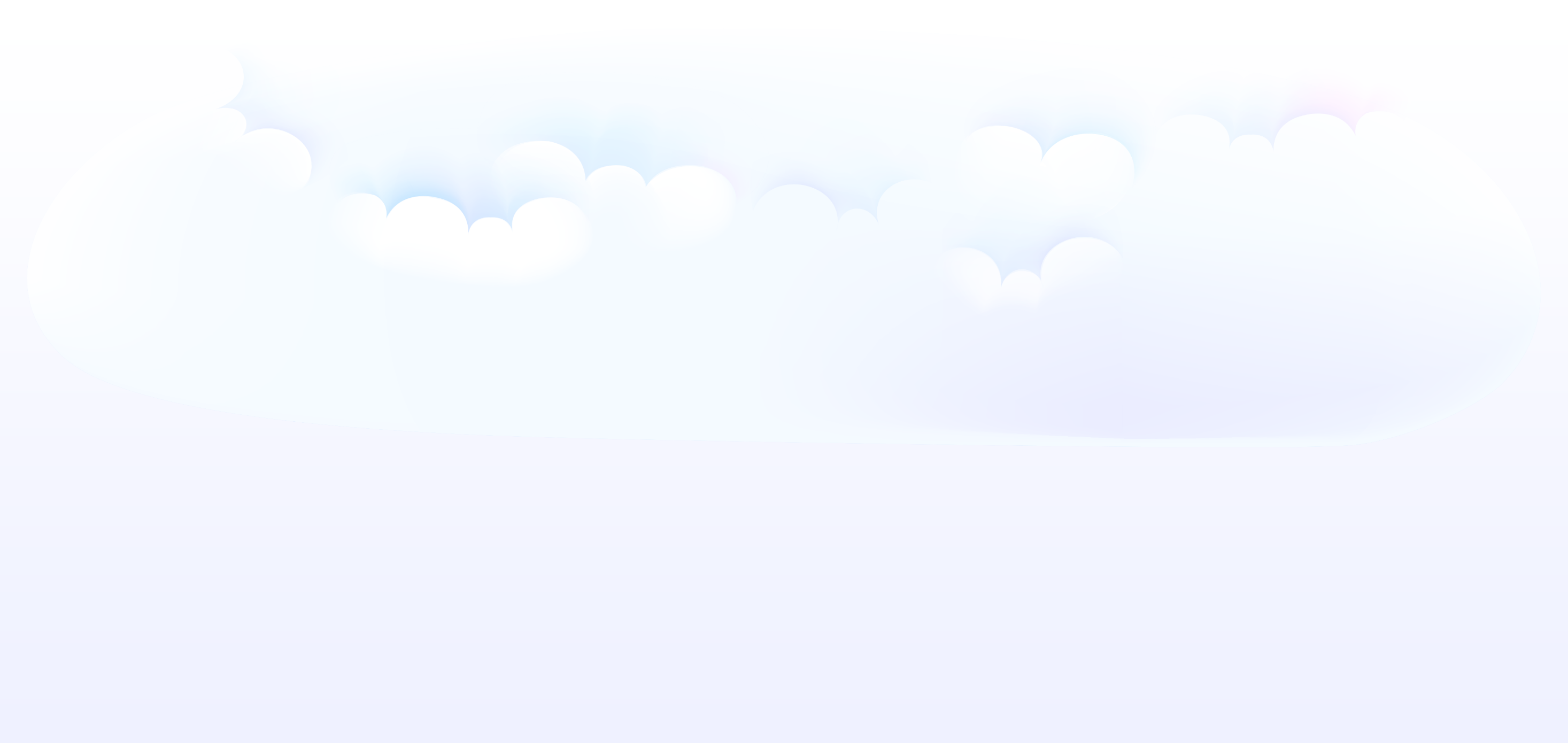 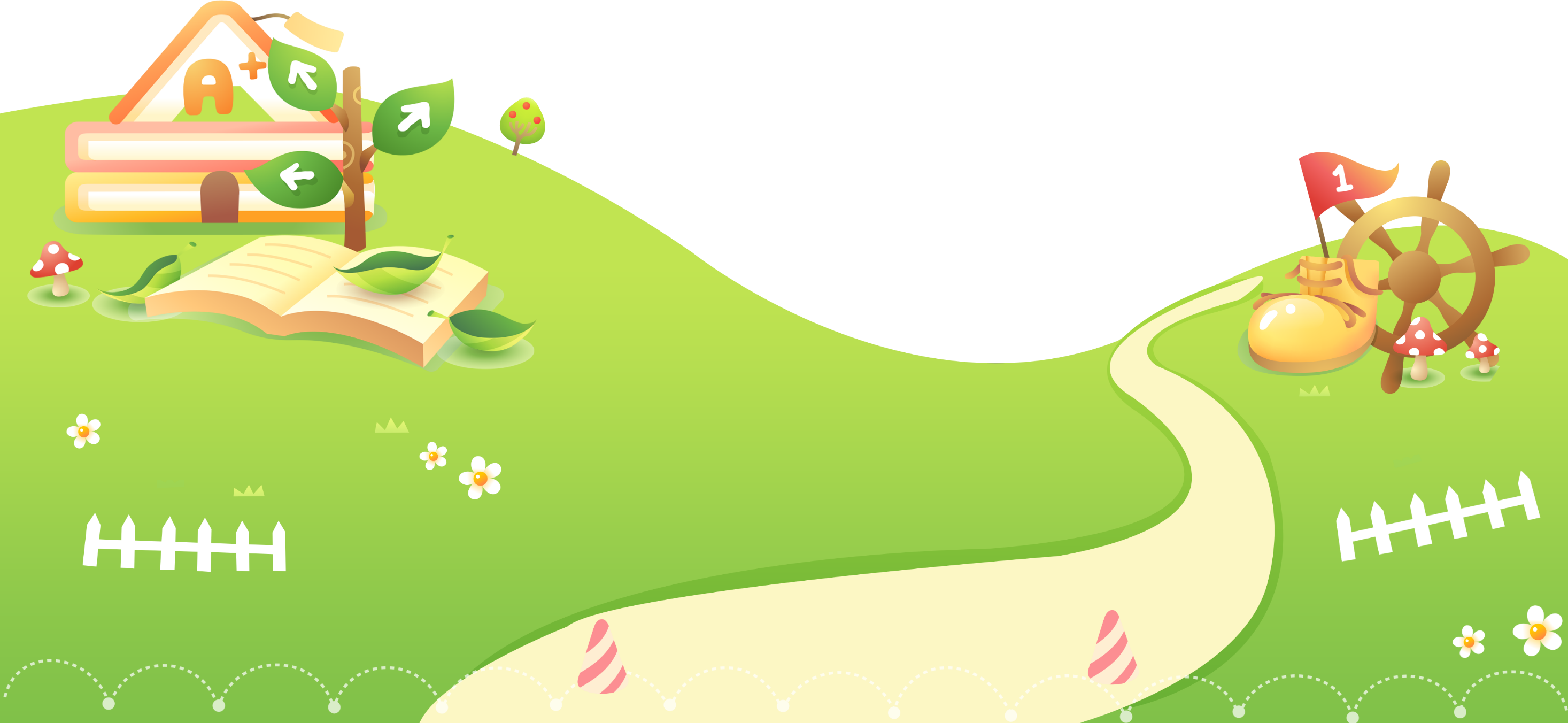 Chúc các em học tốt
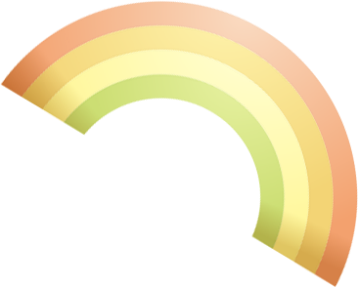 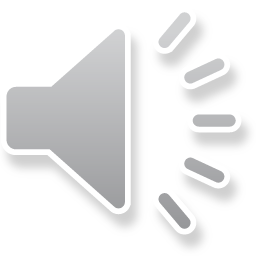